Using ChatGPT to
Develop Teaching Materials
Kimberly D. Acquaviva
APRIL 4, 2023
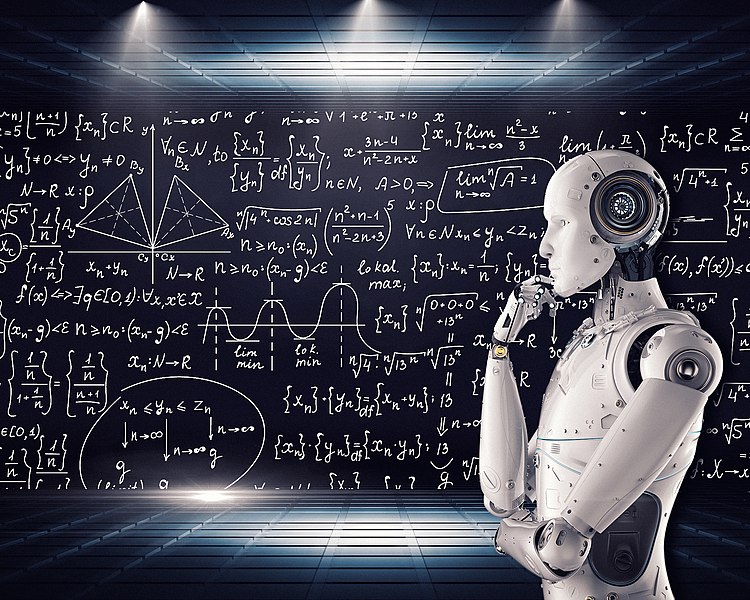 Session Description
Artificial intelligence (AI) tools like ChatGPT can help you draft assignments, lecture outlines, case studies, and in-class activities. However, while tools like ChatGPT are helpful, they are only tools. Even the world’s best nails are useless without a hammer -- and without a person who knows how to swing it. Library research skills and a solid understanding of pedagogy are the hammers you’ll need as a faculty member in order to use ChatGPT effectively.
Image Credit: mikemacmarketing https://www.flickr.com/photos/152824664@N07/30212411048/  Used in accordance with Creative Commons Attribution 2.0 Generic license.
Learning Objectives
Through participation in this session, faculty will: 

Be able to describe activities that AI tools could be used to draft. 
Be able to describe approaches for documenting and disclosing use of AI tools. 
Strategize potential uses and limitations of applying AI tools in developing their own teaching materials and/or activities.
Disclosures
The following speakers and planning committee members have no personal or professional relationships with a commercial entity producing healthcare goods or services: Kimberly Acquaviva, Professor; Abby Self, Course Director; Regina DeGennaro, Professor of Nursing, Director, Clinical Partnerships; Elizabeth Epstein, Associate Professor of Nursing, Associate Dean for Academic Programs; Linda L. Hanson, Project Coordinator, School of Nursing Continuing Education. 

Content in this presentation was developed by K. Acquaviva in collaboration with ChatGPT Plus (Model GPT-4) on April 4, 2023. Information contained in the sample prompts and learning activities may not be clinically accurate. User discretion is advised.
What is ChatGPT?
ChatGPT is an advanced artificial intelligence language model developed by OpenAI, designed to understand and generate human-like text based on user inputs, facilitating natural-sounding conversations and content creation.
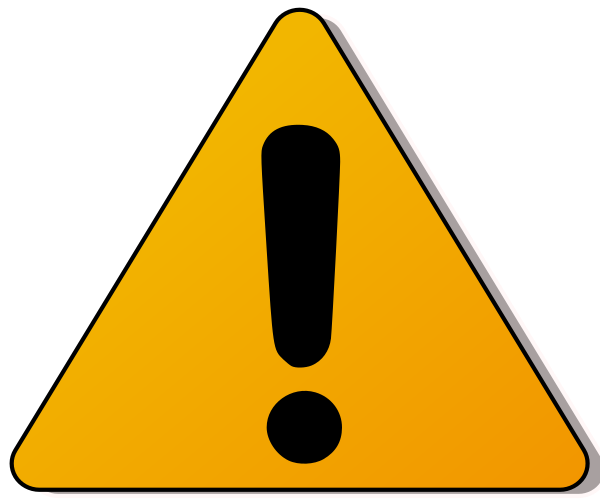 If you decide to use ChatGPT in your teaching:
Identify the learning objectives and competencies you want to focus on in using ChatGPT
Align your ChatGPT efforts with learning objectives and competencies
Be transparent with students about your use of ChatGPT
Assessing the effectiveness of ChatGPT-generated materials and activities through student feedback
Educators can use ChatGPT to:
Develop case studies and scenarios
Design interactive in-class activities
Create assessments and assignments
Generate lecture materials
Create supplementary resources like study guides
Using ChatGPT to Develop Case Studies
When writing a ChatGPT prompt for generating a realistic nursing case study, faculty members should use a structured format that includes relevant details and context. Here's a suggested format:
Topic: Specify the nursing area, course, or concept being covered (e.g., medical-surgical nursing, mental health, or pediatric nursing).
Learning objectives: List the key learning outcomes that the case study should address.
Patient demographics: Provide patient age, gender, ethnicity, and any other relevant demographic information.
Chief complaint or reason for visit/admission: Describe the primary reason for the patient seeking care or being admitted to the hospital.
Relevant medical history: Include any pertinent medical conditions, medications, allergies, or surgical history.
Clinical presentation: Describe the patient's symptoms, vital signs, and any relevant physical examination findings.
Diagnostic tests and results: List any relevant diagnostic tests (e.g., lab work, imaging studies) and their results.
Clinical management: Specify desired aspects of patient management, such as interventions, medications, or care plans.
Ethical dilemmas or challenges: If applicable, include any ethical considerations or challenges that the students should address in their analysis.
Questions for discussion: List specific questions that guide students in analyzing the case, applying theoretical knowledge, and making clinical decisions.
[Speaker Notes: Title: Congestive Heart Failure Management in a Medical-Surgical Nursing Course

Case Study: Mrs. Smith, a 65-year-old female

Learning Objectives:
Identify signs and symptoms of congestive heart failure.
Interpret diagnostic test results related to congestive heart failure.
Develop a nursing care plan for a patient with congestive heart failure.

Patient Demographics: Age: 65 Gender: Female

Chief Complaint: Shortness of breath and swelling in legs

Relevant Medical History:
Hypertension
Type 2 diabetes

Clinical Presentation: Vital signs:
Blood pressure: 150/95 mm Hg
Heart rate: 110 bpm
Respiratory rate: 22 breaths/min
Oxygen saturation: 92% on room air
Temperature: 98.6°F (37°C)

Physical examination findings:
Jugular venous distention
Crackles in bilateral lower lung fields
2+ pitting edema in both lower extremities
Distended abdomen with positive fluid wave

Diagnostic Tests and Results:
B-type Natriuretic Peptide (BNP): 900 pg/mL (normal range: <100 pg/mL)
Chest X-ray: Cardiomegaly and bilateral pulmonary congestion
Electrocardiogram (ECG): Sinus tachycardia, left ventricular hypertrophy
Complete blood count (CBC): Within normal limits
Blood glucose: 210 mg/dL (normal range: 70-110 mg/dL)

Clinical Management:
Oxygen therapy to maintain SpO2 ≥ 95%
Diuretics (e.g., furosemide) to reduce fluid overload
ACE inhibitors (e.g., lisinopril) to manage hypertension and reduce strain on the heart
Beta-blockers (e.g., metoprolol) to control heart rate and improve cardiac function
Blood glucose management for diabetes, including insulin as needed

Questions for Discussion:
What are the primary signs and symptoms of congestive heart failure exhibited by Mrs. Smith?
How do the diagnostic test results support the diagnosis of congestive heart failure in this case?
What nursing interventions should be prioritized in Mrs. Smith's care plan to manage her congestive heart failure?
How do the patient's comorbidities (hypertension and type 2 diabetes) impact her congestive heart failure management?
What patient education topics are essential for Mrs. Smith to understand and manage her condition at home?]
Sample ChatGPT Prompt
Generate a realistic case study for a medical-surgical nursing course that covers the management of a patient with congestive heart failure. The case study should address the following learning objectives:

1. Identify signs and symptoms of congestive heart failure.
2. Interpret diagnostic test results related to congestive heart failure.
3. Develop a nursing care plan for a patient with congestive heart failure.

Patient demographics: 65-year-old female
Chief complaint: Shortness of breath and swelling in legs
Relevant medical history: Hypertension, type 2 diabetes
Clinical presentation: Include vital signs and physical examination findings
Diagnostic tests and results: Include relevant lab work and imaging studies
Clinical management: Include appropriate interventions and medications
Questions for discussion: List 3-5 questions to guide student analysis and decision-making
[Speaker Notes: Title: Congestive Heart Failure Management in a Medical-Surgical Nursing Course

Case Study: Mrs. Smith, a 65-year-old female

Learning Objectives:
Identify signs and symptoms of congestive heart failure.
Interpret diagnostic test results related to congestive heart failure.
Develop a nursing care plan for a patient with congestive heart failure.

Patient Demographics: Age: 65 Gender: Female

Chief Complaint: Shortness of breath and swelling in legs

Relevant Medical History:
Hypertension
Type 2 diabetes

Clinical Presentation: Vital signs:
Blood pressure: 150/95 mm Hg
Heart rate: 110 bpm
Respiratory rate: 22 breaths/min
Oxygen saturation: 92% on room air
Temperature: 98.6°F (37°C)

Physical examination findings:
Jugular venous distention
Crackles in bilateral lower lung fields
2+ pitting edema in both lower extremities
Distended abdomen with positive fluid wave

Diagnostic Tests and Results:
B-type Natriuretic Peptide (BNP): 900 pg/mL (normal range: <100 pg/mL)
Chest X-ray: Cardiomegaly and bilateral pulmonary congestion
Electrocardiogram (ECG): Sinus tachycardia, left ventricular hypertrophy
Complete blood count (CBC): Within normal limits
Blood glucose: 210 mg/dL (normal range: 70-110 mg/dL)

Clinical Management:
Oxygen therapy to maintain SpO2 ≥ 95%
Diuretics (e.g., furosemide) to reduce fluid overload
ACE inhibitors (e.g., lisinopril) to manage hypertension and reduce strain on the heart
Beta-blockers (e.g., metoprolol) to control heart rate and improve cardiac function
Blood glucose management for diabetes, including insulin as needed

Questions for Discussion:
What are the primary signs and symptoms of congestive heart failure exhibited by Mrs. Smith?
How do the diagnostic test results support the diagnosis of congestive heart failure in this case?
What nursing interventions should be prioritized in Mrs. Smith's care plan to manage her congestive heart failure?
How do the patient's comorbidities (hypertension and type 2 diabetes) impact her congestive heart failure management?
What patient education topics are essential for Mrs. Smith to understand and manage her condition at home?]
Using ChatGPT to Design Interactive Activities
When writing a ChatGPT prompt for generating an interactive in-class activity for a nursing course, faculty members should use a structured format that includes the activity's purpose, learning objectives, target audience, and any specific instructions or requirements. Here's a suggested format:

Topic: Specify the nursing area, course, or concept being covered (e.g., medication administration, communication skills, or infection control).
Learning objectives: List the key learning outcomes that the activity should address.
Target audience: Indicate the level of nursing students targeted (e.g., first-year, advanced, or graduate students).
Type of activity: Specify the desired interactive activity format (e.g., role-play, simulation, case study discussion, or group exercise).
Materials and resources needed: List any required materials, equipment, or resources for the activity.
Instructions: Provide a clear outline of the activity, including step-by-step instructions, roles, and responsibilities for students.
Time requirements: Indicate the estimated duration of the activity.
Evaluation: Describe how the students' performance and understanding will be assessed, if applicable (e.g., through observation, feedback, or a follow-up quiz).
Debrief and reflection: Include a brief outline of the debriefing process, focusing on key discussion points and any lessons learned from the activity
Sample ChatGPT Prompt
Generate an interactive in-class activity for a nursing course focused on effective communication and collaboration with an interdisciplinary healthcare team. The activity should address the following learning objectives:

Demonstrate active listening and effective communication skills.
Understand the roles and responsibilities of different healthcare team members.
Collaborate to develop a patient-centered care plan.
Target audience: Second-year nursing students
Type of activity: Role-play scenario
Materials and resources needed: List any required props, handouts, or equipment
Instructions: Provide a clear outline of the role-play scenario, including roles and responsibilities for students
Time requirements: 30-45 minutes
Evaluation: Peer and instructor feedback on communication and collaboration skills
Debrief and reflection: Key discussion points and lessons learned from the activity
[Speaker Notes: Title: Interdisciplinary Healthcare Team Communication and Collaboration

Activity: Role-Play Scenario for Effective Communication and Collaboration

Learning Objectives:
Demonstrate active listening and effective communication skills.
Understand the roles and responsibilities of different healthcare team members.
Collaborate to develop a patient-centered care plan.

Target Audience: Second-year nursing students

Type of Activity: Role-play scenario

Materials and Resources Needed:
Role cards with brief descriptions of different healthcare team members (physician, nurse, pharmacist, physical therapist, social worker, etc.)
Patient case study handout
Flipchart or whiteboard with markers

Instructions:
Divide students into groups of 5-7, with each group representing an interdisciplinary healthcare team.
Distribute role cards to each student, assigning them a specific healthcare team member role.
Provide each group with a patient case study handout, detailing the patient's medical history, current condition, and healthcare needs.
Instruct each group to discuss the patient case study, focusing on their assigned roles and responsibilities. Encourage active listening and effective communication among team members.
Task each group with developing a collaborative patient-centered care plan, addressing the patient's needs from the perspective of their assigned roles.
After 30-45 minutes, have each group present their care plan to the class, highlighting the contributions of each team member and the importance of effective communication and collaboration.
Allow time for peer and instructor feedback on communication and collaboration skills demonstrated during the activity.

Time Requirements: 30-45 minutes

Evaluation: Peer and instructor feedback on communication and collaboration skills

Debrief and Reflection:
Discuss the key elements of effective communication and collaboration within an interdisciplinary healthcare team.
Address any challenges that arose during the role-play scenario and brainstorm potential solutions.
Highlight the importance of understanding the roles and responsibilities of different healthcare team members in delivering patient-centered care.
Encourage students to reflect on their personal communication styles and identify areas for improvement.]
Using ChatGPT to Create Assessments & Assignments
Multiple-choice questions
Short answer questions
Essay questions
Clinical reasoning exercises
Using ChatGPT to Create Clinical Reasoning Exercises
When writing a ChatGPT prompt for generating a clinical reasoning exercise for a nursing course, faculty members should use a structured format that includes the exercise's purpose, learning objectives, patient scenario, and any specific instructions or requirements. Here's a suggested format:

Topic: Specify the nursing area, course, or concept being covered (e.g., respiratory care, medication administration, or wound management).
Learning objectives: List the key learning outcomes that the exercise should address.
Target audience: Indicate the level of nursing students targeted (e.g., first-year, advanced, or graduate students).
Patient scenario: Provide a brief description of a patient case, including relevant demographics, medical history, and clinical presentation.
Clinical question(s): Pose one or more questions related to the patient scenario that require students to apply their clinical reasoning skills.
Instructions: Specify any additional instructions, such as the desired format for student responses (e.g., short essay, bullet points, or concept map).
Evaluation: Describe the criteria for evaluating student responses, if applicable (e.g., accuracy, completeness, or critical thinking skills).
Feedback and reflection: Include any guidance on how students can use feedback to improve their clinical reasoning skills.
Sample ChatGPT Prompt
Generate a clinical reasoning exercise for a nursing course focused on the management of patients with chronic obstructive pulmonary disease (COPD). The exercise should address the following learning objectives:

Identify signs and symptoms of COPD exacerbation.
Understand the role of nursing interventions in managing a COPD exacerbation.
Apply clinical reasoning skills to prioritize patient care.
Target audience: Advanced nursing students
Patient scenario: 70-year-old male with a history of COPD presenting with increased shortness of breath, cough, and sputum production
Clinical question(s): Based on the patient scenario, what nursing interventions should be prioritized, and why?
Instructions: Provide a rationale for your prioritized nursing interventions in a short essay format (250-300 words).
Evaluation: Assessment of student responses based on accuracy, completeness, and demonstration of clinical reasoning skills
Feedback and reflection: Guidance on how students can use feedback to improve their clinical reasoning skills in future scenarios
[Speaker Notes: Title: Clinical Reasoning Exercise: COPD Exacerbation Management

Learning Objectives:
Identify signs and symptoms of COPD exacerbation.
Understand the role of nursing interventions in managing a COPD exacerbation.
Apply clinical reasoning skills to prioritize patient care.

Target Audience: Advanced nursing students

Patient Scenario: Mr. Johnson is a 70-year-old male with a history of chronic obstructive pulmonary disease (COPD). He presents to the emergency department with increased shortness of breath, cough, and sputum production over the past three days. He is a former smoker, having quit 10 years ago, and has been using an inhaled corticosteroid and a long-acting bronchodilator to manage his COPD.

Clinical Question(s): Based on the patient scenario, what nursing interventions should be prioritized, and why?

Instructions: Write a short essay (250-300 words) providing a rationale for your prioritized nursing interventions for Mr. Johnson. Consider the signs and symptoms of COPD exacerbation, the patient's medical history, and the role of nursing interventions in managing a COPD exacerbation. Apply your clinical reasoning skills to prioritize patient care.

Evaluation: Assessment of student responses will be based on the following criteria:
Accuracy: Are the nursing interventions appropriate for the patient's condition and medical history?
Completeness: Does the response address all relevant aspects of the patient's care and the learning objectives?
Clinical reasoning: Does the response demonstrate sound clinical reasoning skills in prioritizing nursing interventions and explaining their importance?

Feedback and Reflection: After receiving feedback on your response, reflect on your clinical reasoning skills and consider the following questions:
How well did you apply your clinical reasoning skills in this scenario?
What areas of your clinical reasoning could be improved?
How can you use this feedback to enhance your clinical reasoning skills in future patient care scenarios?]
Using ChatGPT to Generate Lecture Materials
Outlines for PowerPoint presentations
Lecture summaries
Ideas for visual aids
Using ChatGPT to Generate Ideas for Visual Aids
When writing a ChatGPT prompt for generating a visual aid for a nursing course, faculty members should use a structured format that includes the visual aid's purpose, learning objectives, target audience, and any specific content or design requirements. Here's a suggested format:

Topic: Specify the nursing area, course, or concept being covered (e.g., medication administration, anatomy, or infection control).
Learning objectives: List the key learning outcomes that the visual aid should address or support.
Target audience: Indicate the level of nursing students targeted (e.g., first-year, advanced, or graduate students).
Type of visual aid: Specify the desired format for the visual aid (e.g., infographic, diagram, flowchart, or illustration).
Content: Describe the key content or information that should be included in the visual aid.
Design preferences: Mention any preferred design elements, such as colors, fonts, or styles, if applicable.
Instructions: Provide any additional instructions or guidelines related to the creation of the visual aid.
Evaluation: Describe the criteria for evaluating the visual aid, if applicable (e.g., clarity, accuracy, or relevance).
Sample ChatGPT Prompt
Generate a visual aid for a nursing course focused on the steps of medication administration. The visual aid should address the following learning objectives:

Understand the different steps of the medication administration process.
Recognize the importance of following the medication administration process to ensure patient safety.
Target audience: First-year nursing students
Type of visual aid: Flowchart
Content: Include the six rights of medication administration (right patient, right medication, right dose, right route, right time, and right documentation) and the steps involved in each.
Design preferences: Use clear, easy-to-read fonts and a color scheme that highlights the critical steps.
Instructions: Create a flowchart that clearly and concisely outlines the medication administration process, emphasizing the six rights.
Evaluation: Assessment of the visual aid based on clarity, accuracy, and relevance to the learning objectives.
[Speaker Notes: As an AI language model, I am unable to directly create visual aids. However, I can provide you with a textual description of how to design the flowchart, which you can use as a guide to create the visual aid yourself or with the help of graphic design software.

Flowchart Design for Medication Administration Process:

Start with a rectangular box labeled "Begin Medication Administration Process."
Draw an arrow from the first box to a diamond-shaped box labeled "Right Patient: Verify patient's identity."
Draw an arrow from the diamond-shaped box to a rectangular box labeled "Right Medication: Check medication label against the medication order."
Draw an arrow from the "Right Medication" box to a rectangular box labeled "Right Dose: Confirm the prescribed dose matches the available medication."
Draw an arrow from the "Right Dose" box to a rectangular box labeled "Right Route: Ensure the medication is administered via the correct route (e.g., oral, IV, topical)."
Draw an arrow from the "Right Route" box to a rectangular box labeled "Right Time: Administer the medication at the appropriate time according to the order."
Draw an arrow from the "Right Time" box to a rectangular box labeled "Right Documentation: Document the medication administration, including date, time, and any relevant observations or patient reactions."
Draw an arrow from the "Right Documentation" box to a rectangular box labeled "End Medication Administration Process."

Design Preferences:
Use clear, easy-to-read fonts like Arial or Helvetica.
Choose a color scheme with high contrast (e.g., dark text on a light background) to highlight the critical steps.
You can use different shapes, colors, or bold text to emphasize the six rights within the flowchart.

By following this description, you can create a flowchart that outlines the medication administration process, emphasizing the six rights and helping first-year nursing students understand the different steps involved.]
Using ChatGPT to Generate Supplementary 
Resources
Study guides
FAQ sheets
Using ChatGPT to Generate Study Guides
When writing a ChatGPT prompt for generating a study guide for a nursing course, faculty members should use a structured format that includes the study guide's purpose, learning objectives, target audience, and any specific content or organization requirements. Here's a suggested format:

Topic: Specify the nursing area, course, or concept being covered (e.g., pharmacology, pathophysiology, or medical-surgical nursing).
Learning objectives: List the key learning outcomes that the study guide should address or support.
Target audience: Indicate the level of nursing students targeted (e.g., first-year, advanced, or graduate students).
Sections: Describe the main sections to be included in the study guide, such as key concepts, important terminology, clinical applications, and practice questions.
Content: Provide an overview of the key content or information that should be included in the study guide.
Organization and format: Specify any preferred organization or formatting requirements, such as headings, bullet points, tables, or charts.
Instructions: Provide any additional instructions or guidelines related to the creation of the study guide.
Evaluation: Describe the criteria for evaluating the study guide, if applicable (e.g., accuracy, comprehensiveness, or relevance).
Sample ChatGPT Prompt
Generate a study guide for a nursing course focused on cardiovascular disorders. The study guide should address the following learning objectives:

Understand the pathophysiology of common cardiovascular disorders.
Identify signs and symptoms of cardiovascular disorders.
Recognize appropriate nursing interventions for patients with cardiovascular disorders.
Target audience: Advanced nursing students
Sections: Key concepts, important terminology, clinical applications, and practice questions
Content: Include information on common cardiovascular disorders (e.g., hypertension, heart failure, and myocardial infarction), their pathophysiology, signs and symptoms, and nursing interventions.
Organization and format: Use headings, bullet points, tables, and charts to organize the content in a clear and concise manner.
Instructions: Create a comprehensive study guide that supports the learning objectives and helps students prepare for exams and clinical practice.
Evaluation: Assessment of the study guide based on accuracy, comprehensiveness, and relevance to the learning objectives.
[Speaker Notes: Cardiovascular Disorders Study Guide

Key Concepts A. Pathophysiology B. Signs and symptoms C. Nursing interventions

II. Important Terminology A. Hypertension B. Heart failure C. Myocardial infarction D. Angina E. Arrhythmia

III. Clinical Applications

A. Hypertension
Pathophysiology a. Increased systemic vascular resistance b. Increased cardiac output
Signs and symptoms a. Often asymptomatic b. Headache, dizziness, blurred vision (in severe cases)
Nursing interventions a. Monitor blood pressure b. Administer antihypertensive medications c. Encourage lifestyle modifications

B. Heart Failure
Pathophysiology a. Inability of the heart to pump effectively b. Left-sided, right-sided, or both
Signs and symptoms a. Dyspnea b. Fatigue c. Fluid retention (edema)
Nursing interventions a. Monitor vital signs and oxygen saturation b. Administer medications (e.g., diuretics, ACE inhibitors) c. Educate on self-care and symptom management

C. Myocardial Infarction
Pathophysiology a. Coronary artery blockage b. Myocardial ischemia and cell death
Signs and symptoms a. Chest pain or discomfort b. Shortness of breath c. Nausea, vomiting, or diaphoresis
Nursing interventions a. Assess pain and administer pain relief b. Monitor vital signs, ECG, and cardiac enzymes c. Administer medications (e.g., nitrates, beta-blockers, antiplatelet agents)

IV. Practice Questions
What are the main differences in pathophysiology between left-sided and right-sided heart failure?
Describe the nursing interventions for a patient experiencing angina.
How do the signs and symptoms of myocardial infarction differ between men and women?

By using this study guide, advanced nursing students can gain a better understanding of common cardiovascular disorders and their management. The guide covers pathophysiology, signs and symptoms, and nursing interventions for conditions such as hypertension, heart failure, and myocardial infarction. Additionally, the guide includes important terminology and practice questions to help students apply their knowledge and prepare for exams and clinical practice.]
The Top Ten ChatGPT Prompts for Nursing Faculty
Generate a realistic case study for a nursing course focused on [specific medical condition or scenario], including patient demographics, chief complaint, relevant medical history, clinical presentation, diagnostic tests and results, clinical management, and discussion questions.

Develop an interactive in-class activity for a nursing course focused on [specific nursing skill or concept], addressing learning objectives, target audience, type of activity, materials and resources needed, instructions, time requirements, evaluation, and debrief and reflection.

Create a clinical reasoning exercise for a nursing course focused on [specific medical condition or scenario], addressing learning objectives, target audience, patient scenario, clinical question(s), instructions, evaluation, and feedback and reflection.

Generate a visual aid for a nursing course focused on [specific nursing skill or concept], addressing learning objectives, target audience, type of visual aid, content, design preferences, instructions, and evaluation.

Develop a study guide for a nursing course focused on [specific nursing area, course, or concept], addressing learning objectives, target audience, sections, content, organization and format, instructions, and evaluation.
The Top Ten ChatGPT Prompts for Nursing Faculty
6. Provide a list of evidence-based nursing interventions for managing patients with [specific medical condition], including rationales and expected outcomes.

7. Create a detailed lesson plan for a nursing course on [specific topic], including learning objectives, instructional strategies, required materials, assessment methods, and time allocation.

8. Generate a comprehensive list of common medications used in the management of [specific medical condition], including their mechanism of action, indications, contraindications, side effects, and nursing considerations.

9. Develop a simulation scenario for a nursing course focused on [specific skill or concept], addressing learning objectives, target audience, patient scenario, equipment and resources needed, instructions, debriefing points, and evaluation.

10. Create a list of critical thinking questions related to [specific nursing topic or concept] to facilitate in-depth class discussions and enhance students' understanding and application of the material.
Documenting & Disclosing Use of ChatGPT in Lectures
At the beginning of the presentation, include a statement like
the following at the bottom of the slide:

ChatGPT (Model ____) was accessed on [DATE] to develop
this presentation. Content fact-checked and corrected before
use.

During the lecture itself, tell students that you used ChatGPT to
develop the lecture. If ChatGPT generated content that was
factually incorrect, mention that to students so that they can
develop an awareness of ChatGPT’s limitations and the need to
fact-check AI-generated content.
Documenting & Disclosing Use of ChatGPT in Assignments & Assessments
At the bottom of the last page of the assignment, include something like the following:

ChatGPT was used on [DATE] to generate content for this assignment. Content fact-checked and corrected before use.
Potential Challenges and Ethical Considerations
Accuracy of information
Privacy for both faculty and student
Over-reliance on AI-generated content
Here are two resources I put together…
"Using ChatGPT to Develop Teaching Materials: A Guide for Faculty" 
"Documenting Your Use of Chat GPT: A Guide for Students”

Both can be accessed at https://www.kimberly-acquaviva.com/chatgpt
Thanks for attending!